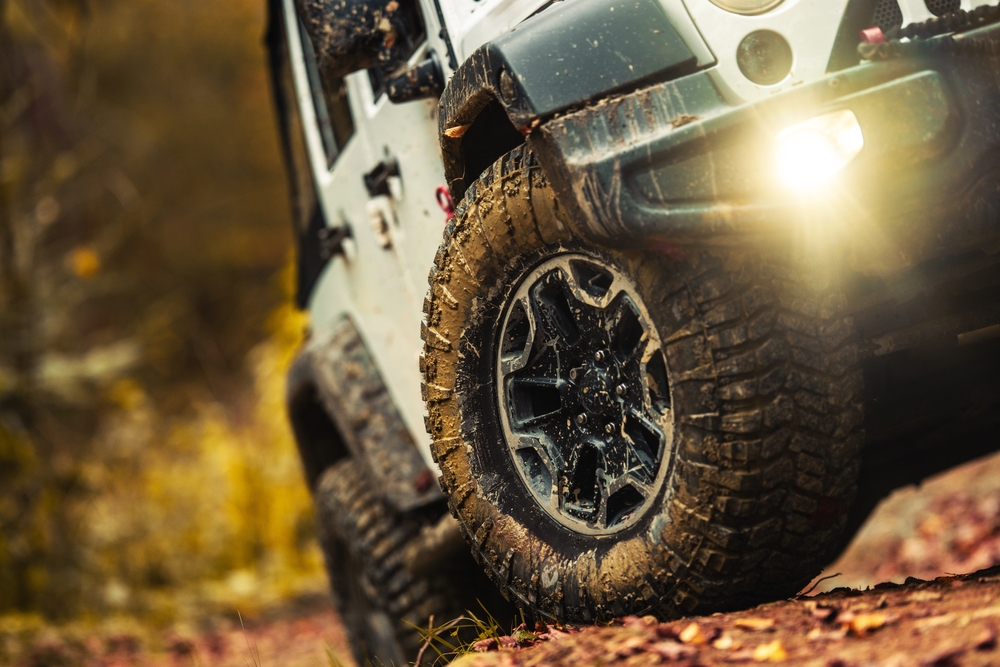 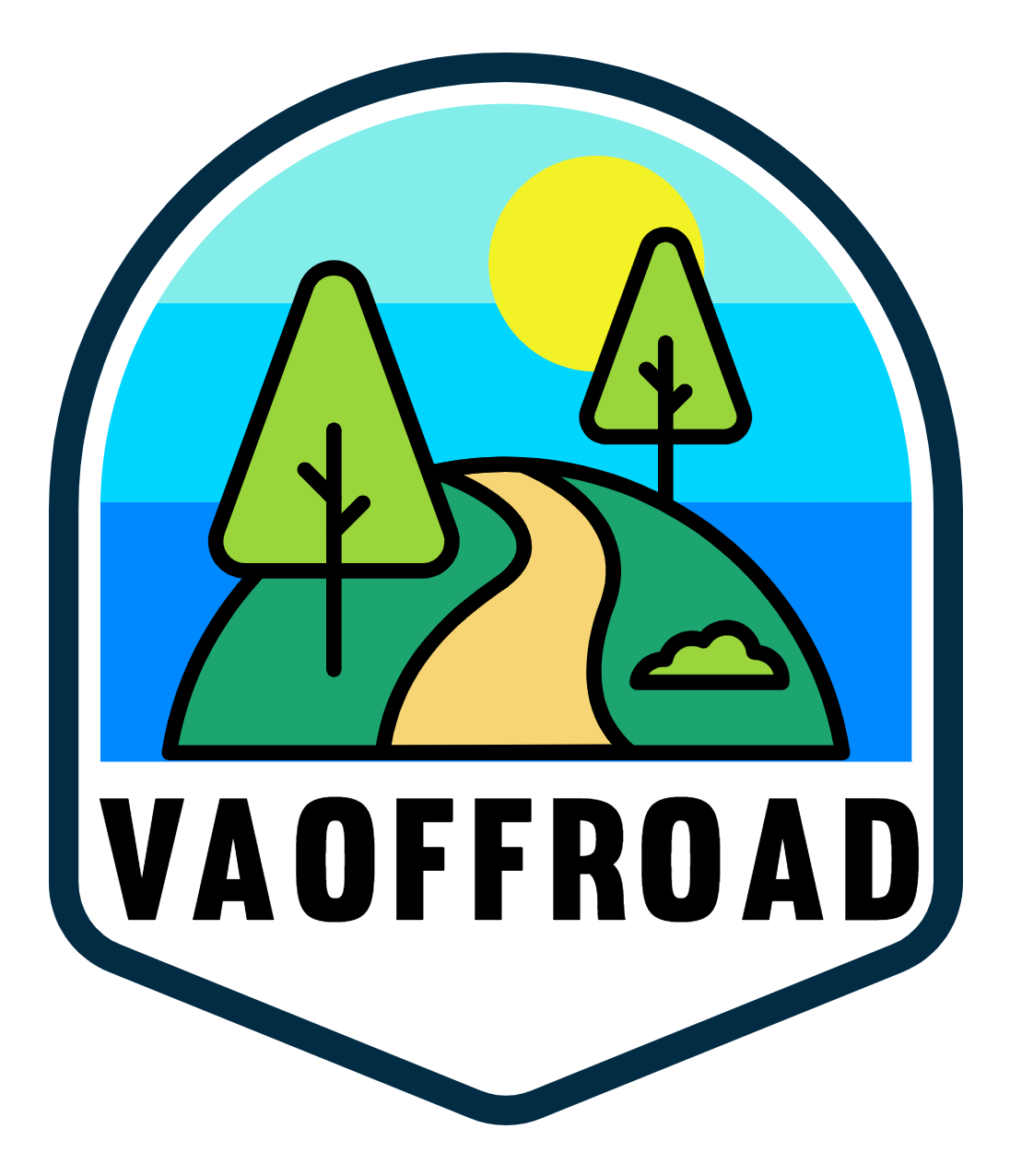 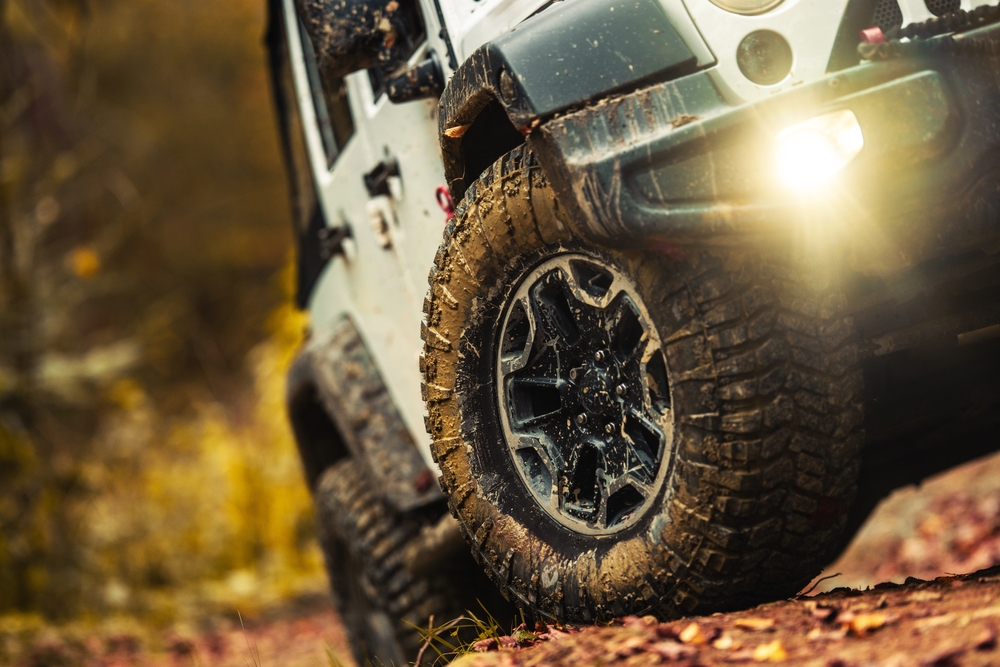 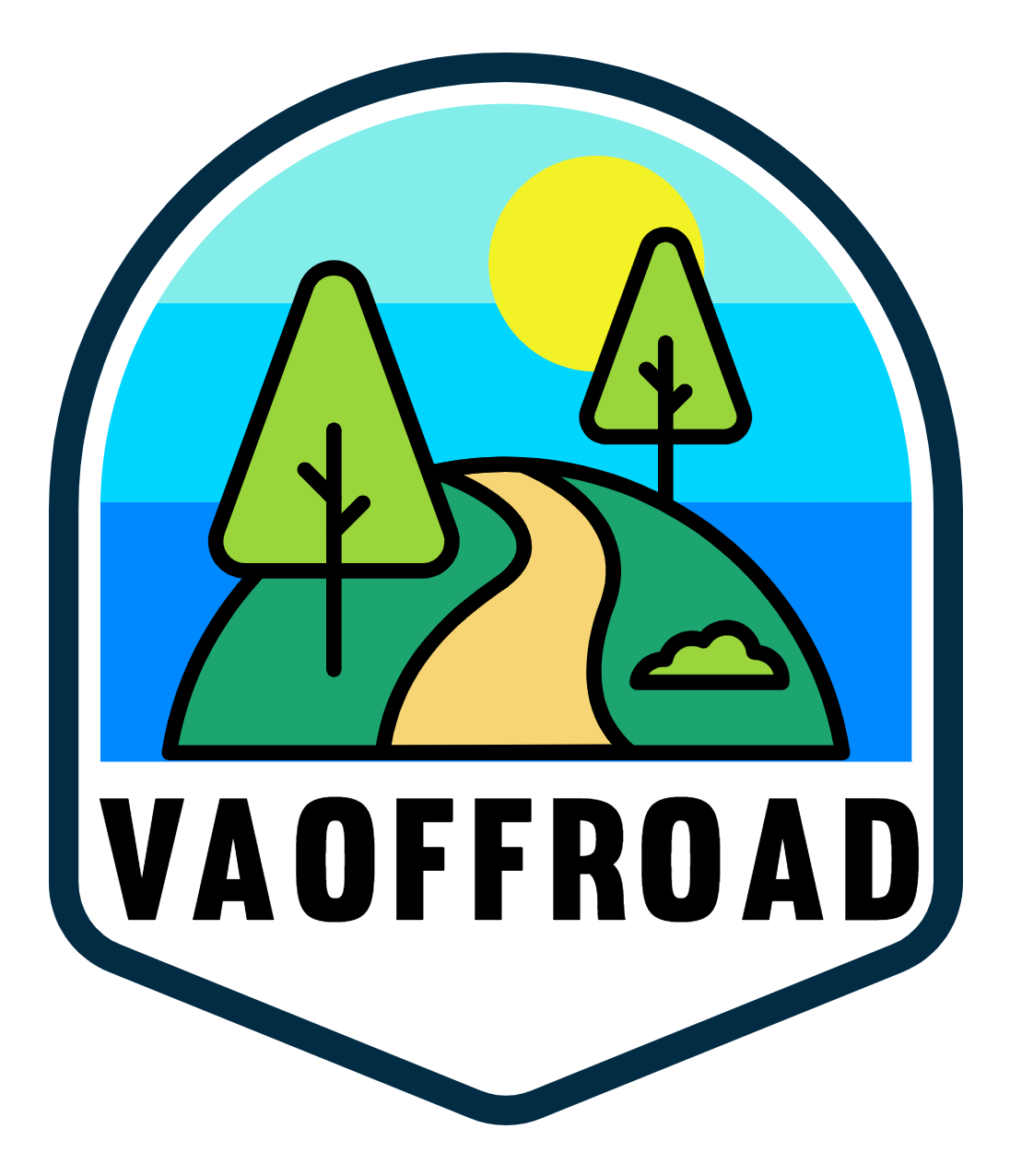 Virginia Off-Road
501(c)3 with the IRS
Started in March 2025
9 Board Members
4 Board Members
5 Ambassadors (One in each Region of VA)
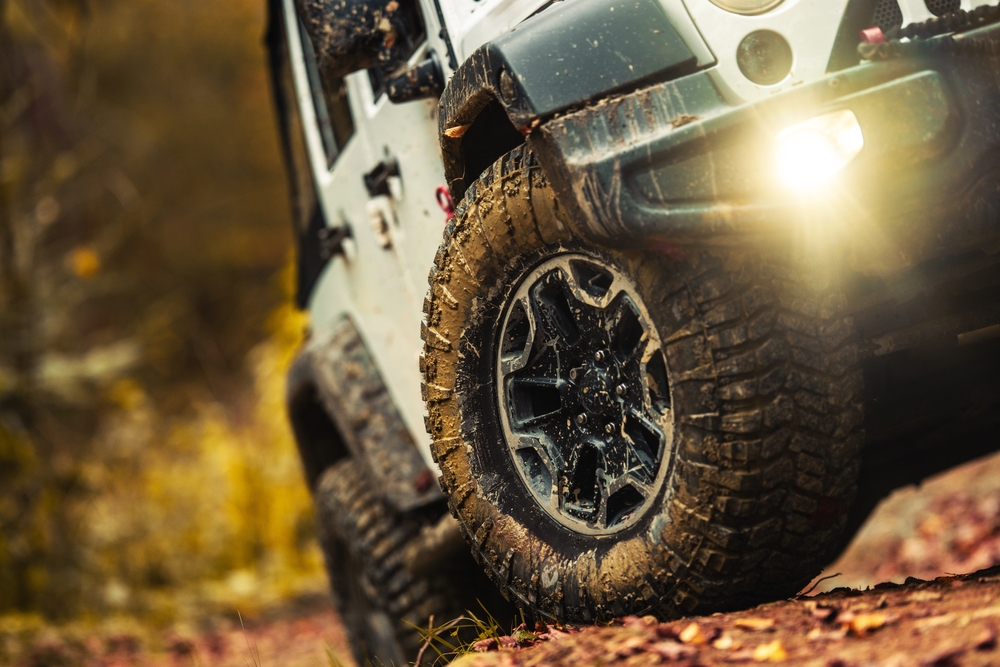 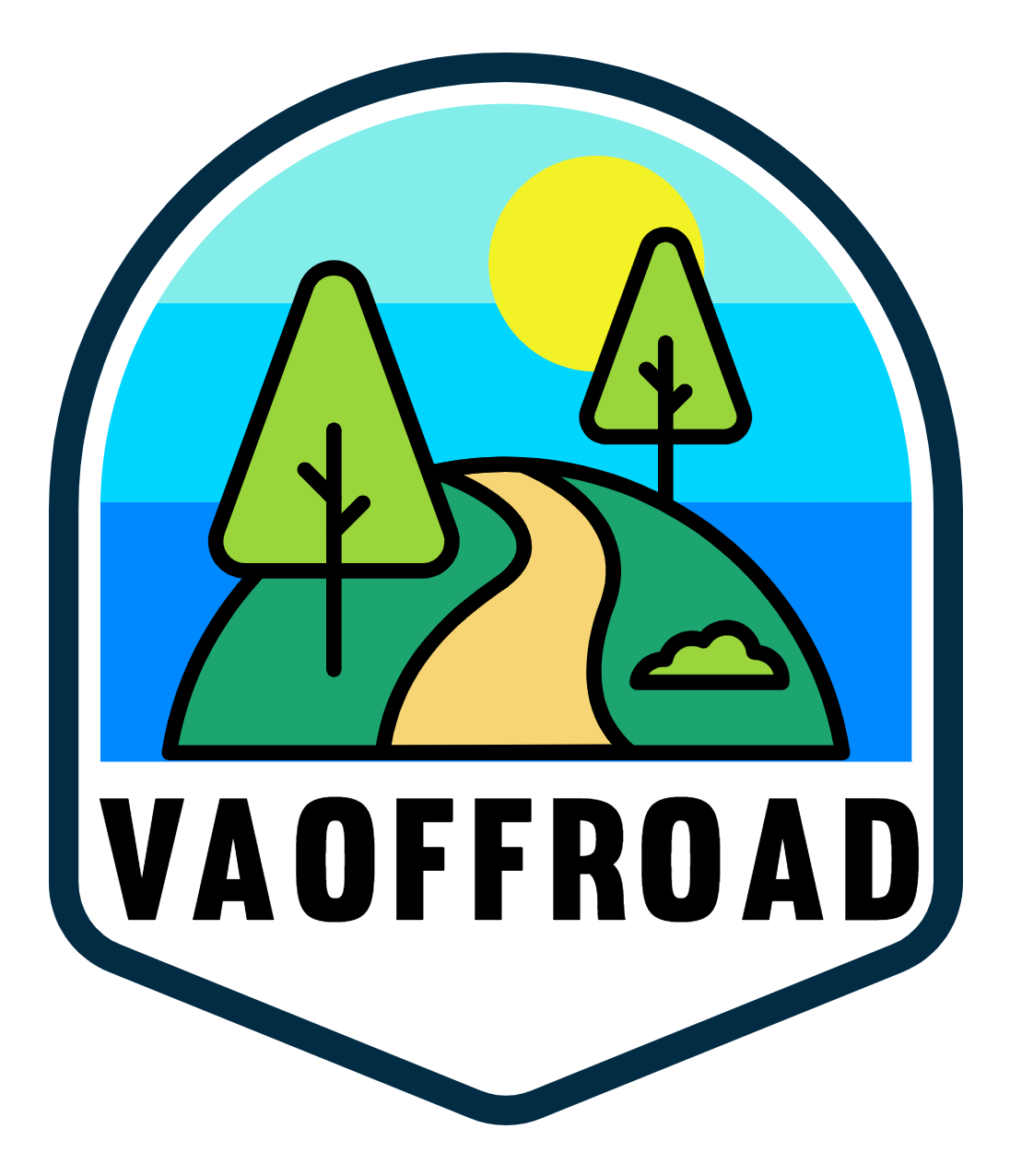 Goals for 2025
500 Member’s in next 12 months
250 the Becoming Donors 
10 Companies to Sponsor
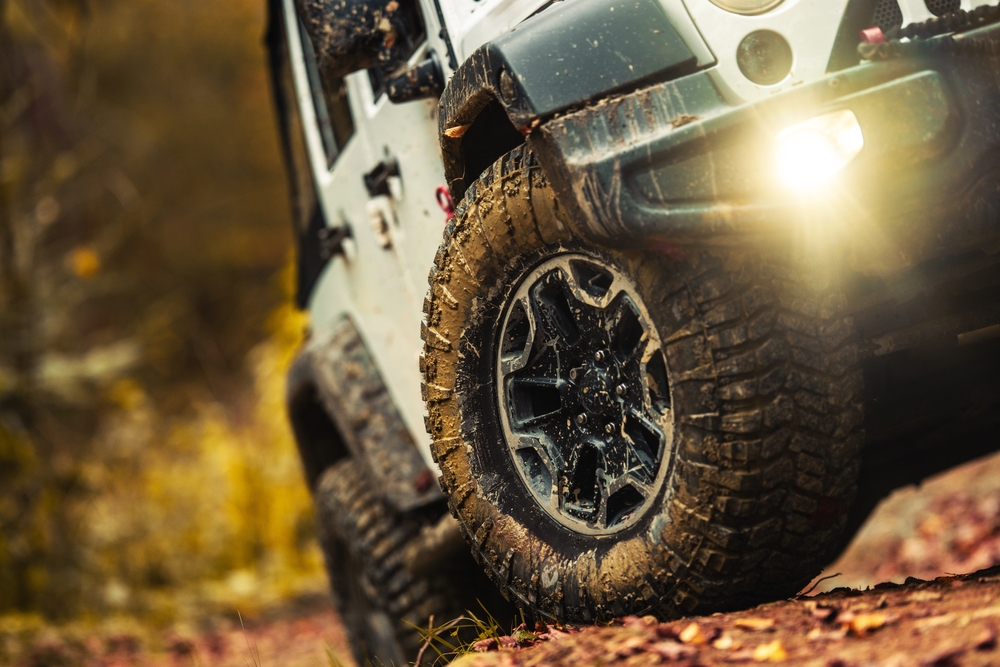 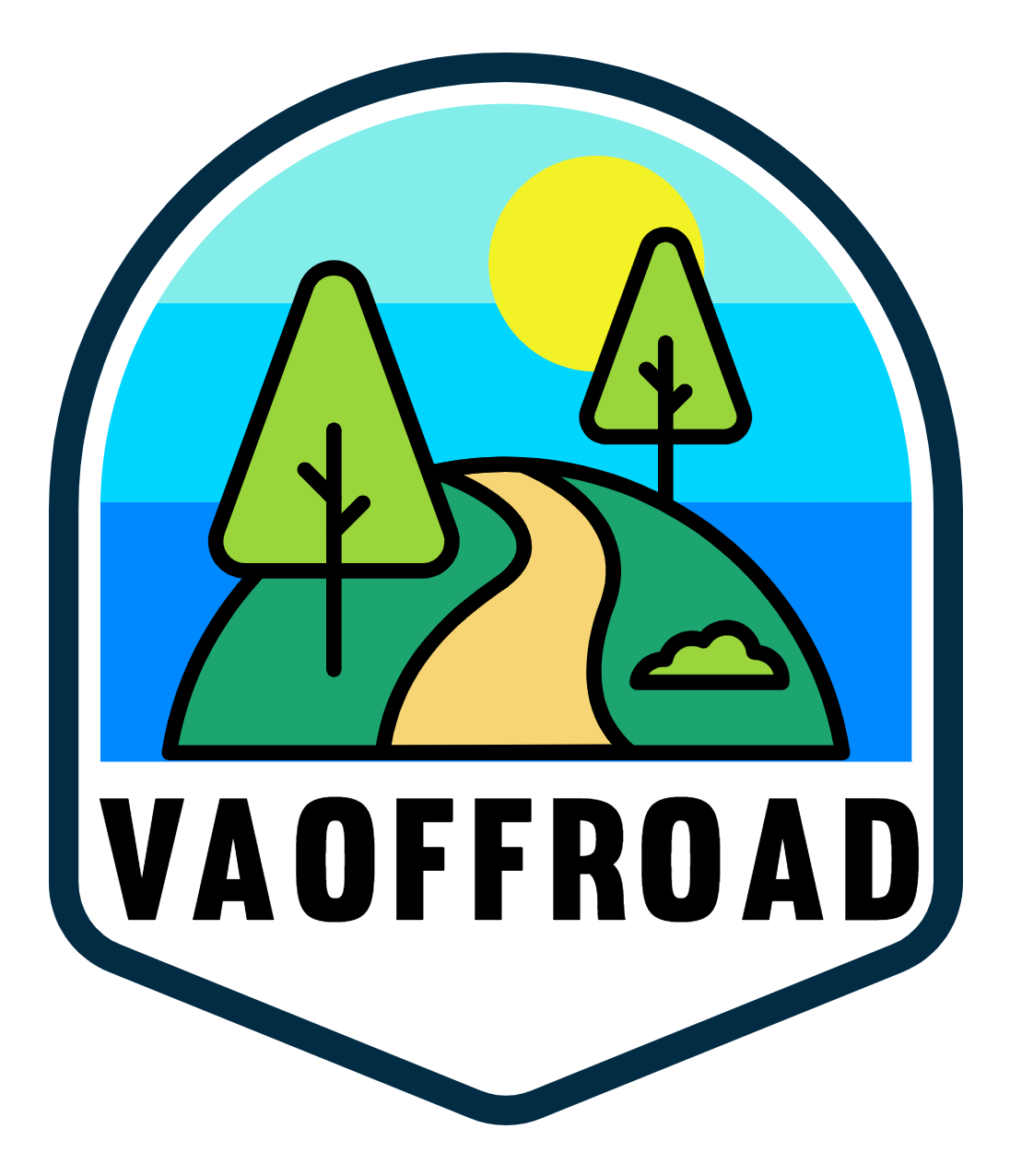 Goals for 2025
TrailMaster Certification
Clean Up Program
Trail Rescue Program
Creation of VAOffRoad.org website
Purchase of .com and .net versions
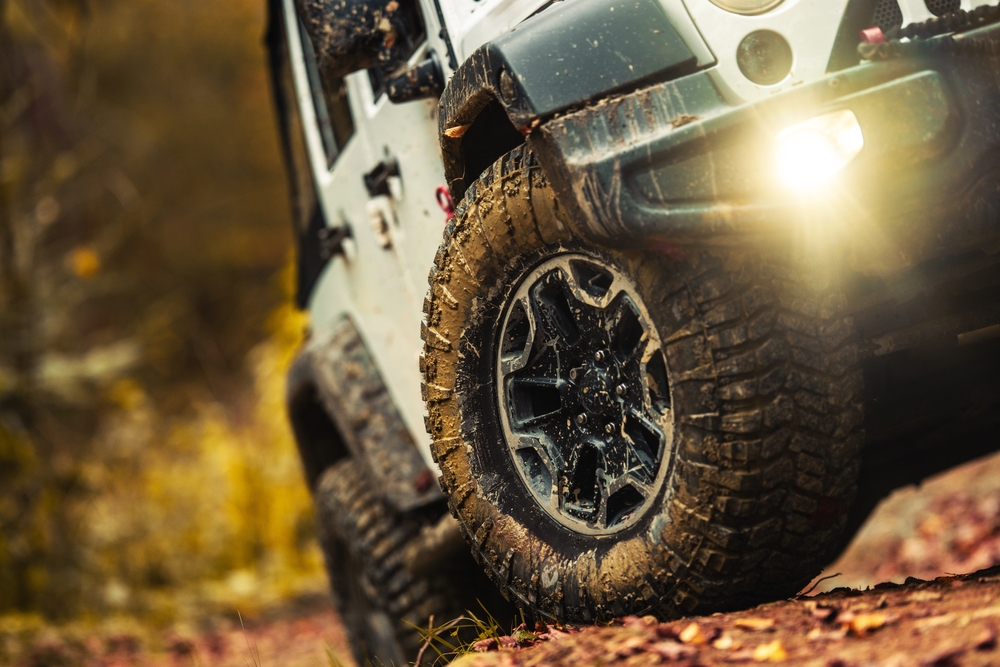 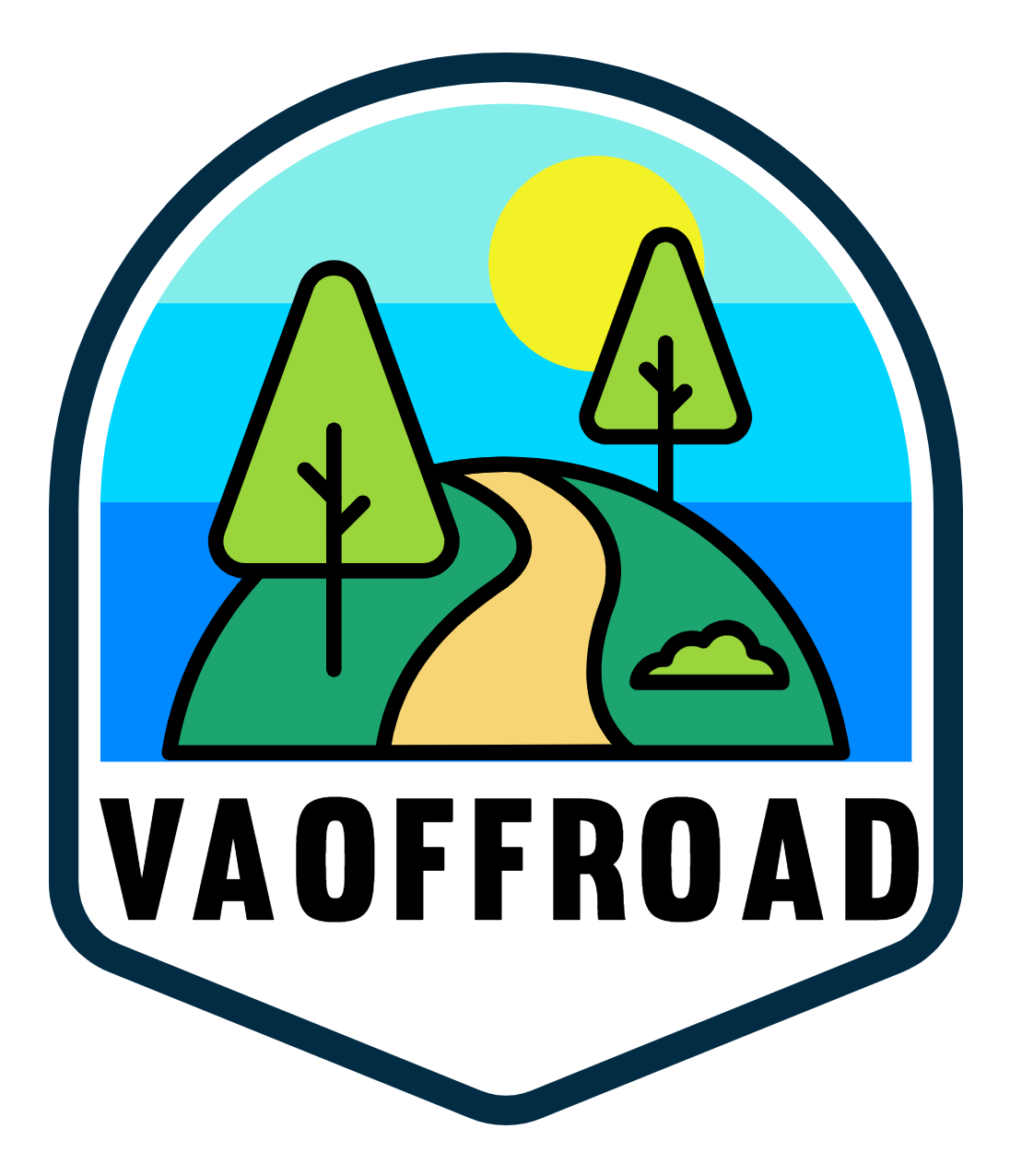 Projects to Start
Off-Road Park Project Start
1 of 3 Parks in the Commonwealth
Donors will have annual access 24hr/Day
Various trail style obstacles offered
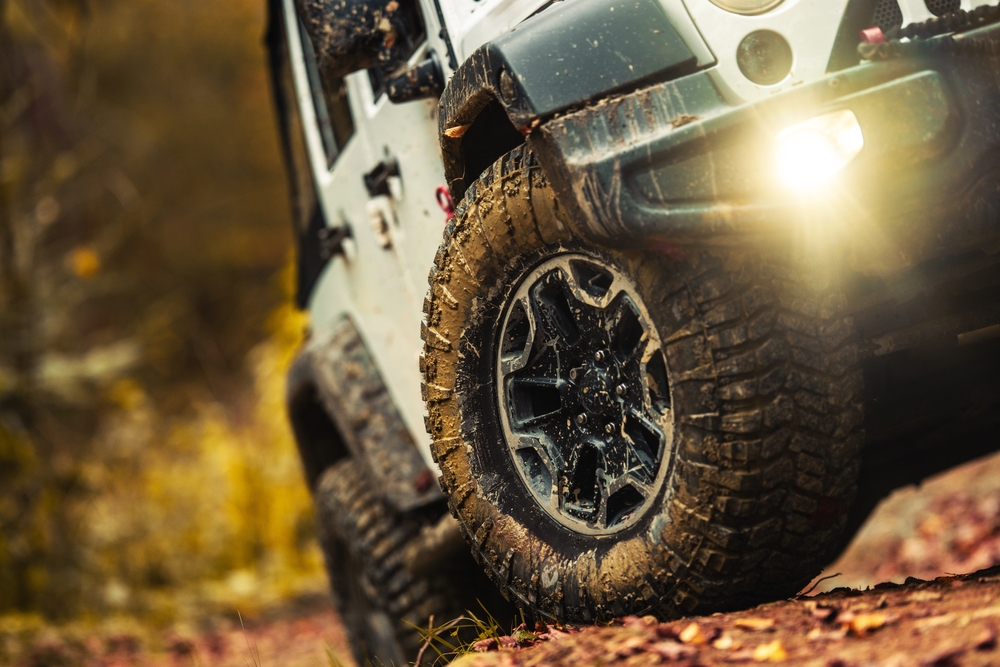 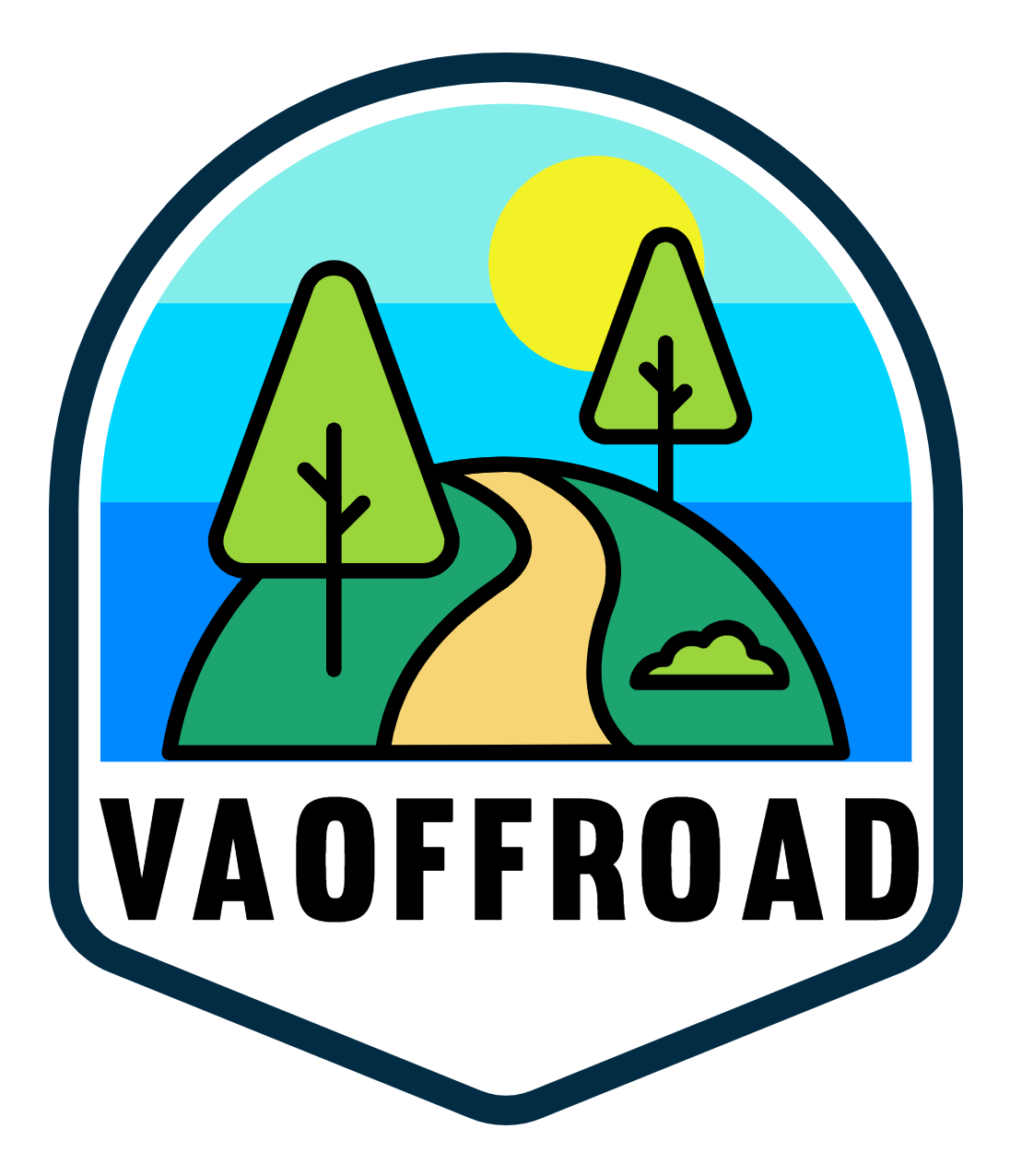 Projects to Start
Off-Road Park #1- SWVA
Estimate Cost $45,000
2 Years to Fund
Off-Road Park #2- Central VA
Estimate Cost $125,000
3 Years to Fund
Off-Road Park #3- Tidewater VA
Estimate Cost $75,000
2 years to Fund
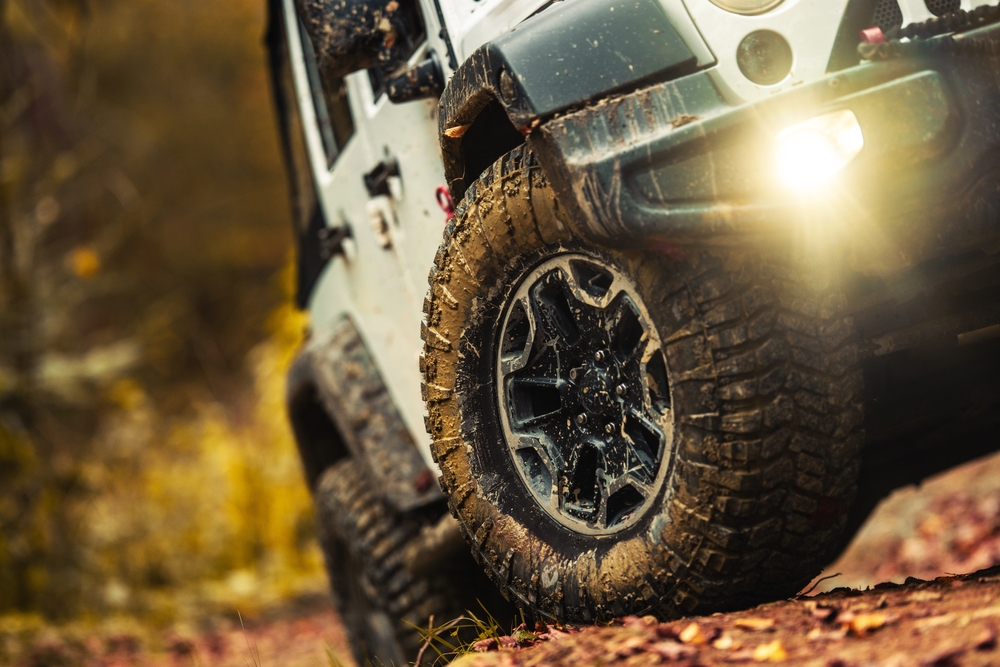 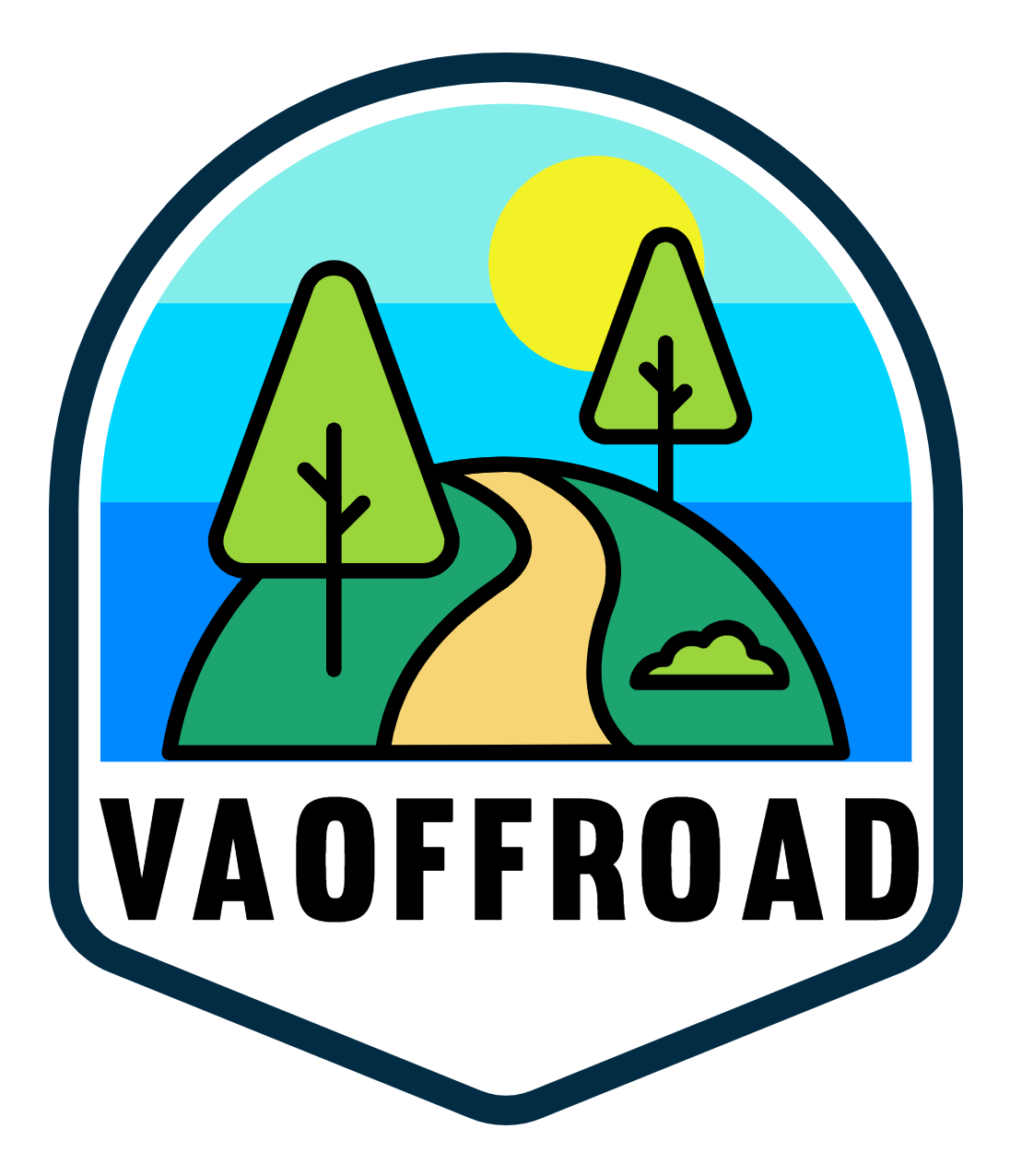 Financial Income Goals for 2025
Seed Fund $1,000 by Director
Members
250 @ $24yr = $6,000
Sponsors
10 Total @ $750 = $7,500

2025 = $13,500
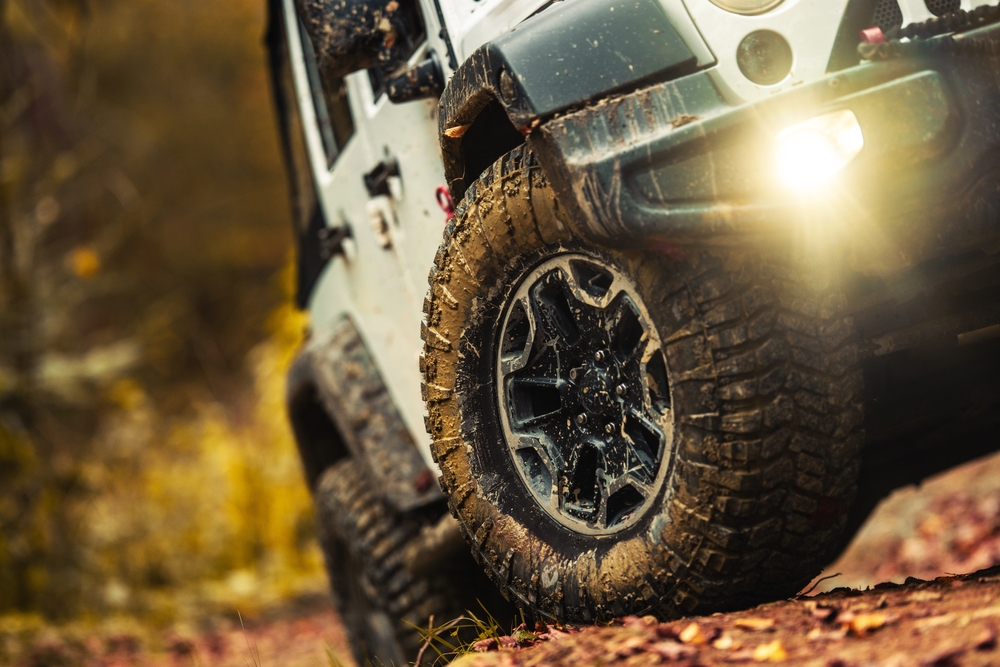 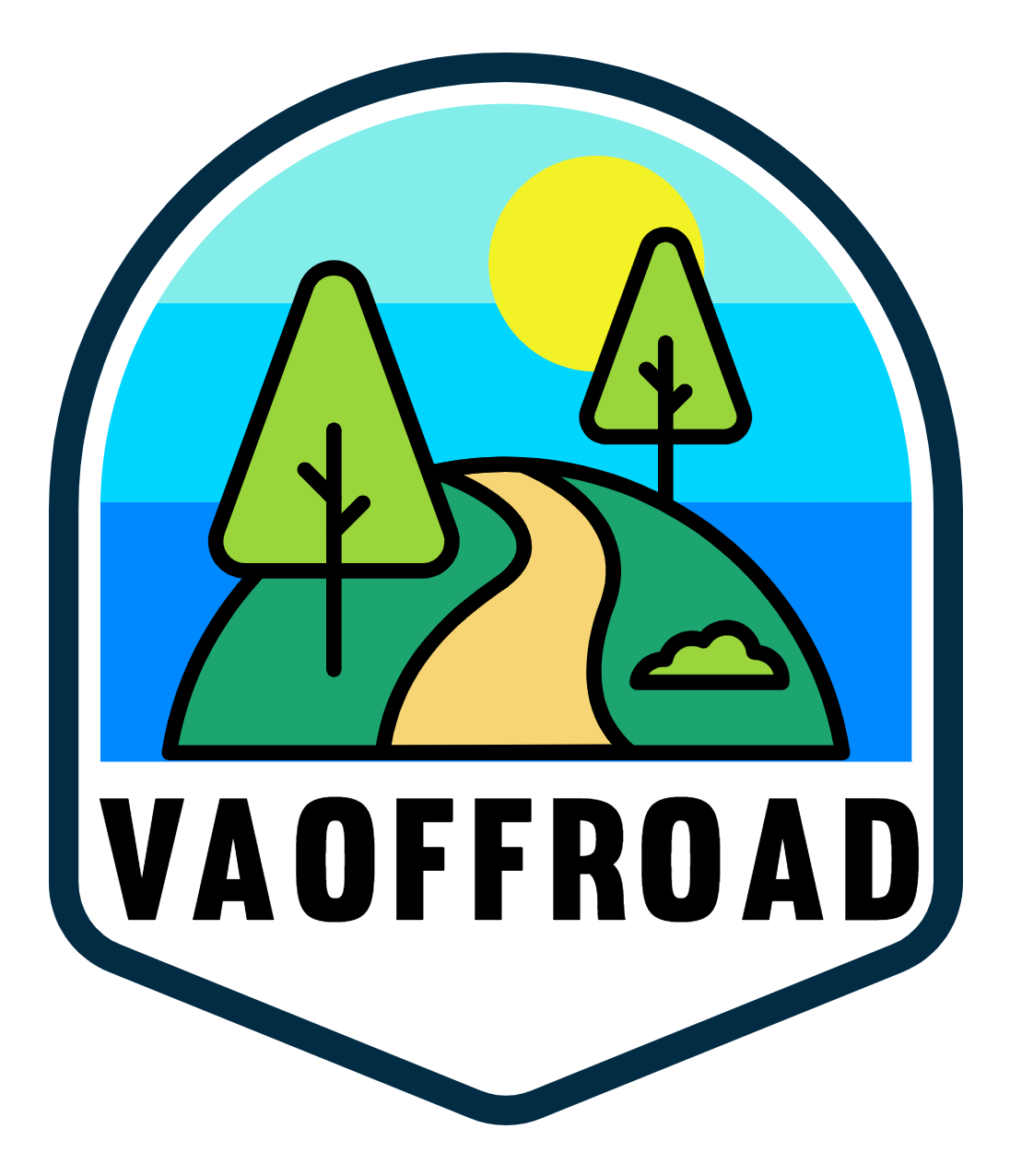 Expenses for 2025
Badges Cost = Est. $1,000
Merch Cost = Est. $4,500*
Off-Road Park Fund = $8,000
*$1,300 will be for popup tent for events/shows
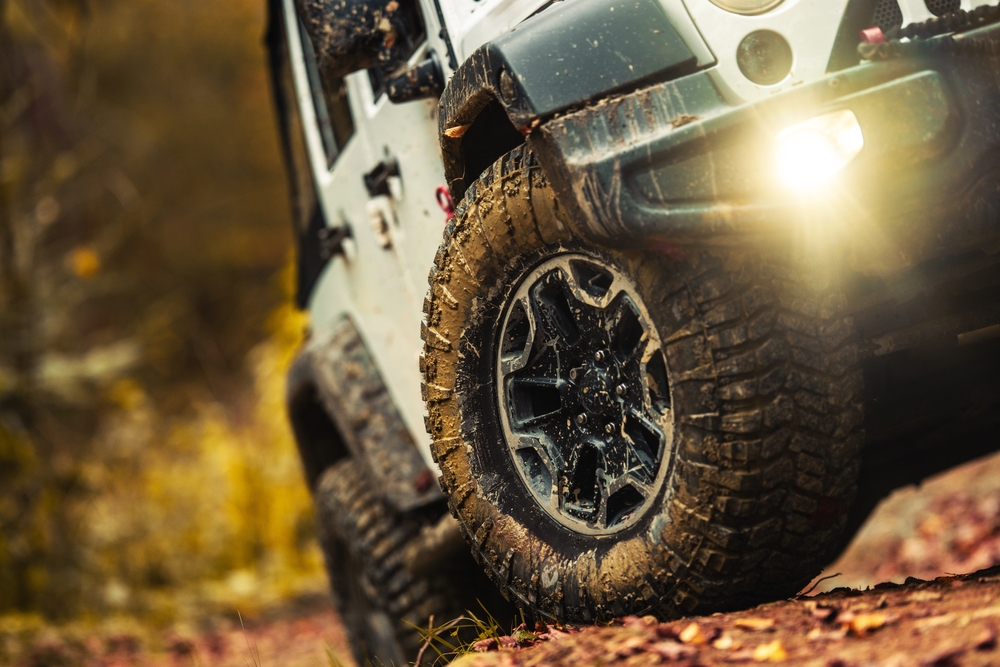 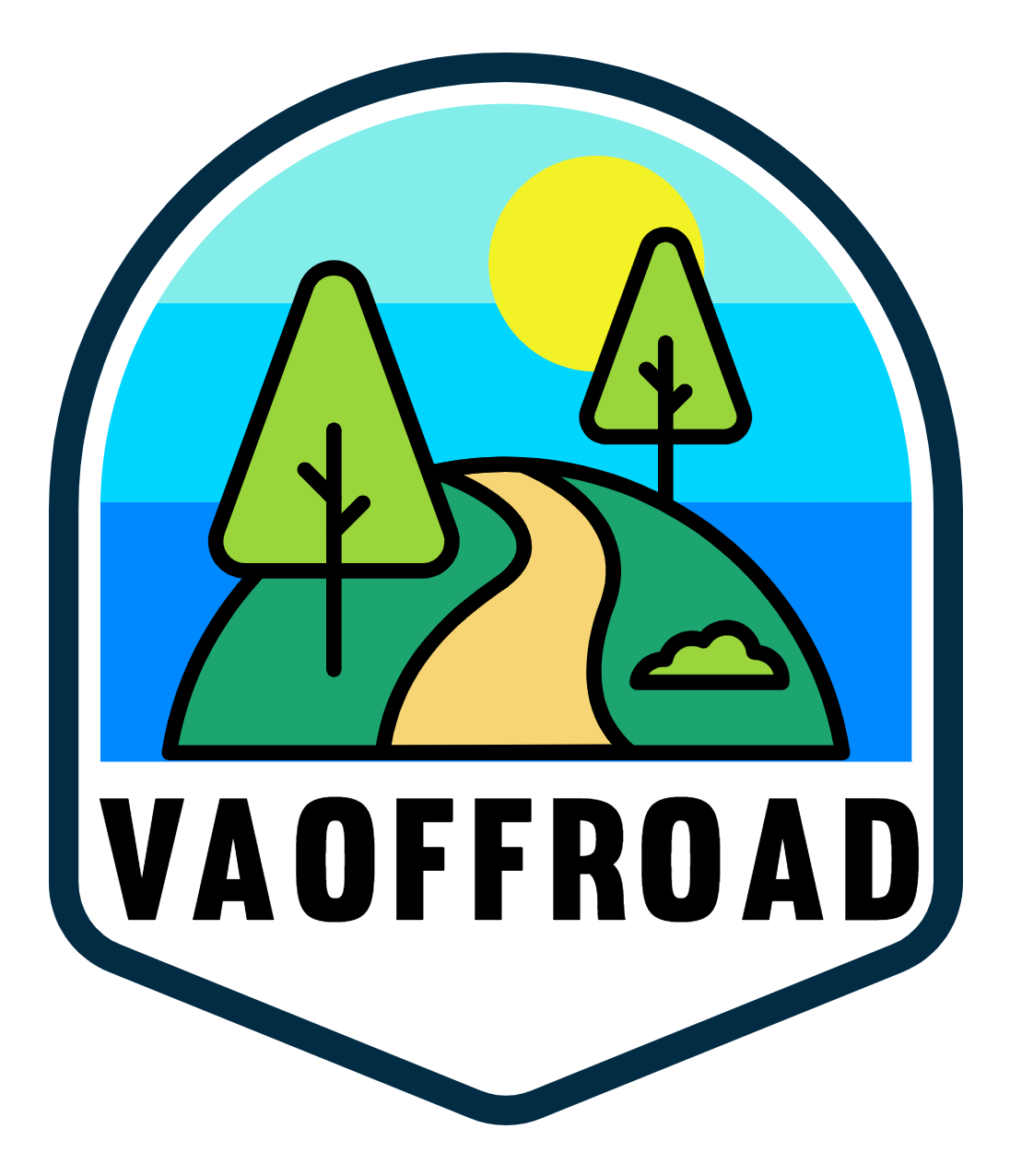 Questions, Comments?